GAPDH
Sirt2
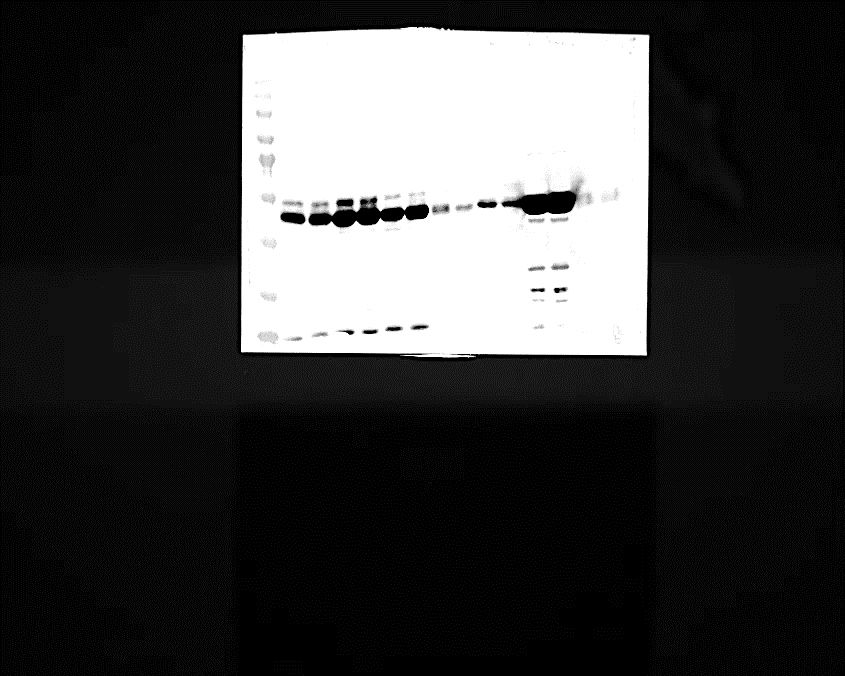 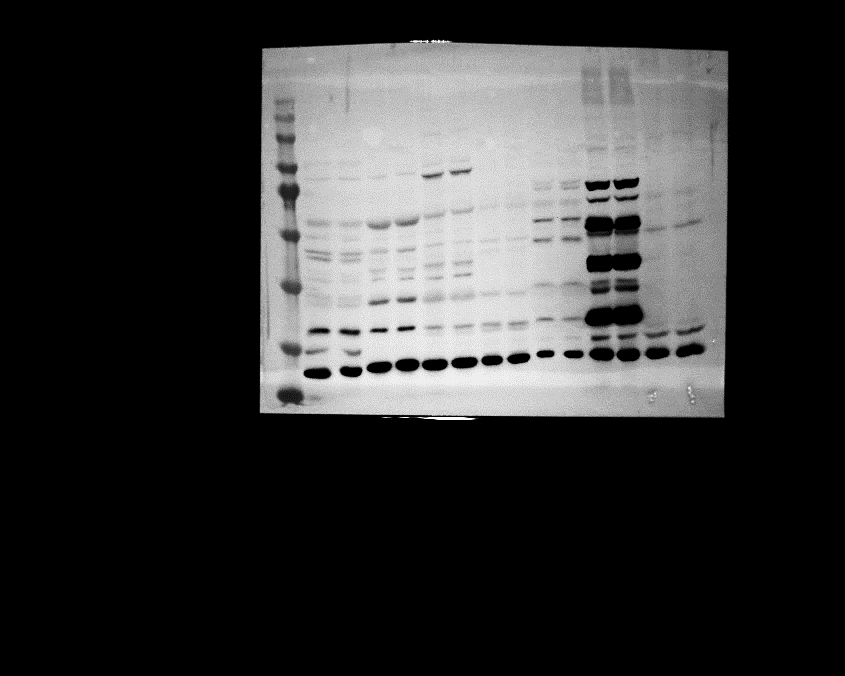 [Speaker Notes: Control is Sirt2 KO mice heart, it is a negative control.]
Sirt2
GAPDH
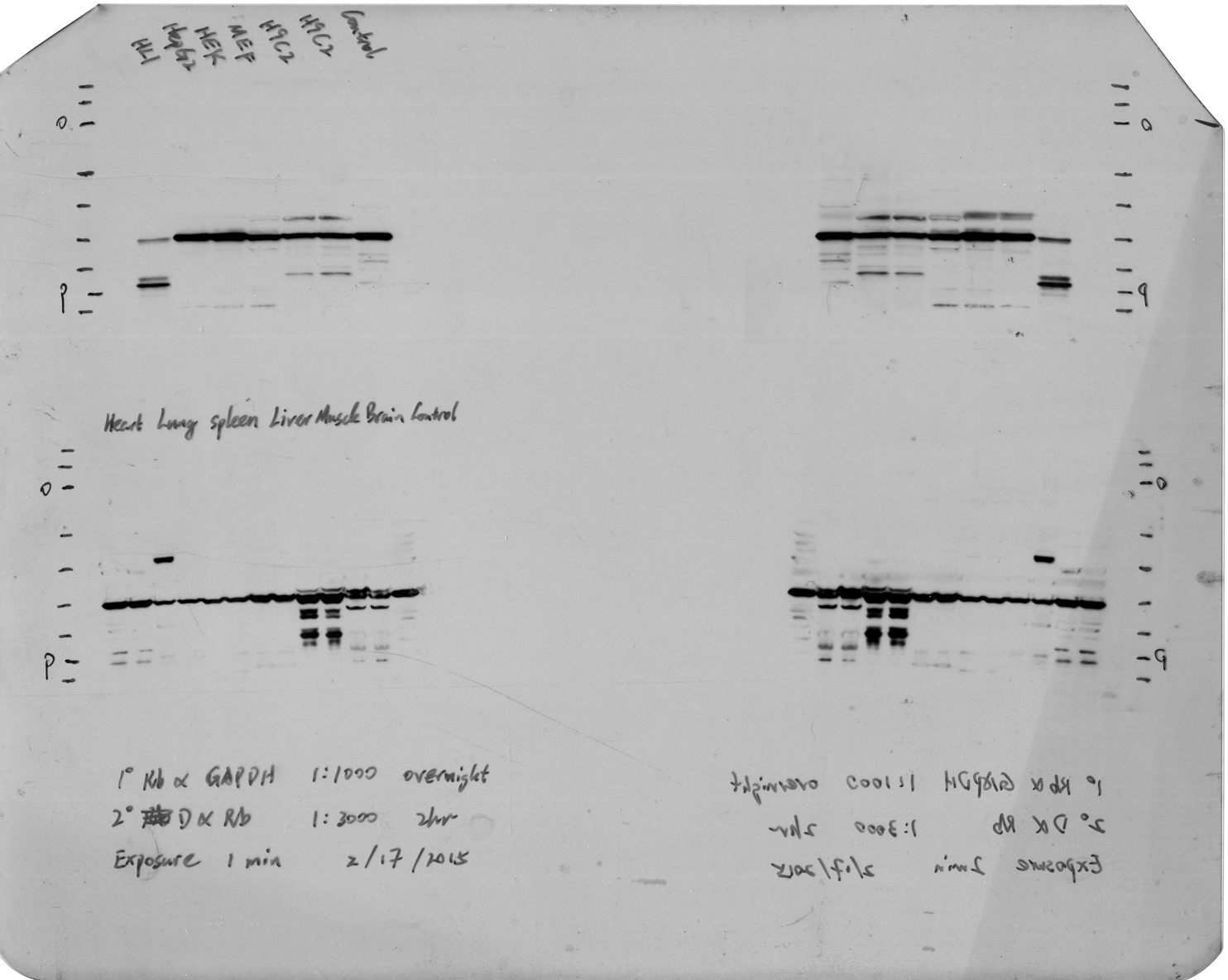